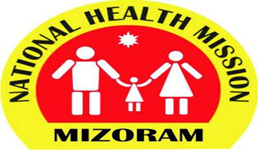 DEPARTMENT OF HEALTH & FAMILY WELFARE, GOVERNMENT OF MIZORAM
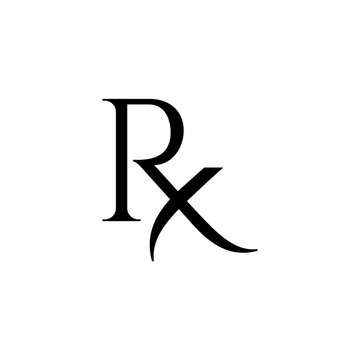